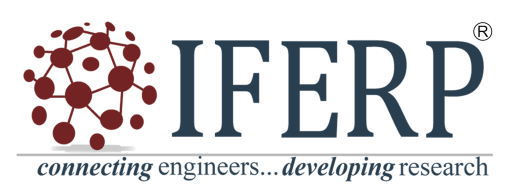 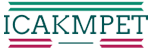 Guidelines:-
The below given slides are for your reference.
Follow this template for your presentation.
Make the slides based on your given time limit (8-10 minutes).
 To make the slides more attractive do add more images than the sentences.
3rd International Conference on Advancing Knowledge from Multidisciplinary Perspectives in Engineering & Technology(ICAKMPET-22)
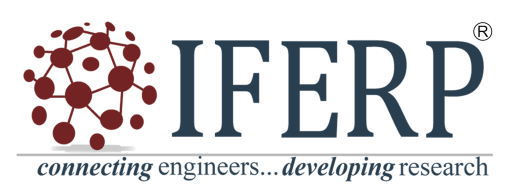 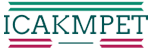 Research Article Title
1)Author and Coauthor name.
2)Guide name.
3rd International Conference on Advancing Knowledge from Multidisciplinary Perspectives in Engineering & Technology(ICAKMPET-22)
Respective Conference Name and Venue.
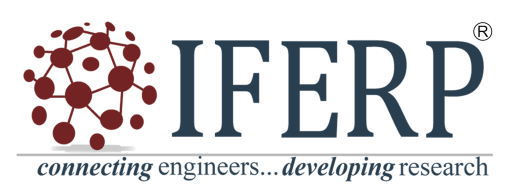 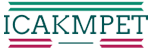 Biography:-
3rd International Conference on Advancing Knowledge from Multidisciplinary Perspectives in Engineering & Technology(ICAKMPET-22)
Respective Conference Name and Venue.
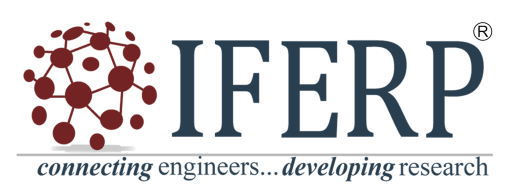 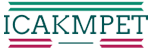 Abstract:-
3rd International Conference on Advancing Knowledge from Multidisciplinary Perspectives in Engineering & Technology(ICAKMPET-22)
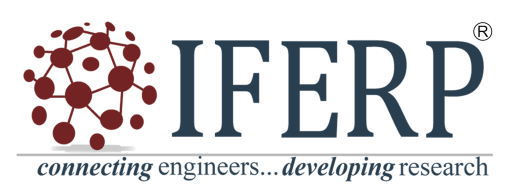 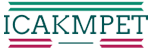 Description:-
3rd International Conference on Advancing Knowledge from Multidisciplinary Perspectives in Engineering & Technology(ICAKMPET-22)
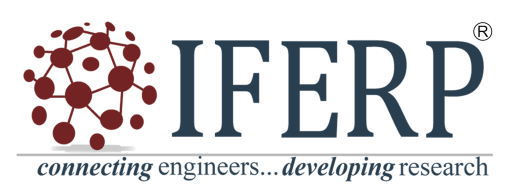 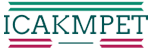 Conclusion:
3rd International Conference on Advancing Knowledge from Multidisciplinary Perspectives in Engineering & Technology(ICAKMPET-22)
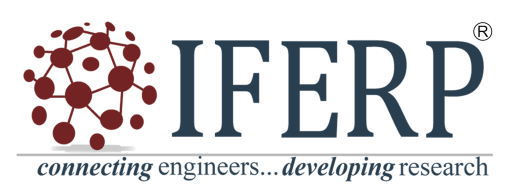 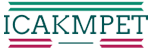 Appendix:
3rd International Conference on Advancing Knowledge from Multidisciplinary Perspectives in Engineering & Technology(ICAKMPET-22)
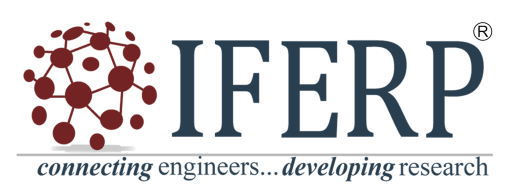 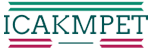 Thanking you…!!
All The Best for 
                     the best in you…!!
3rd International Conference on Advancing Knowledge from Multidisciplinary Perspectives in Engineering & Technology(ICAKMPET-22)